Final Exam
Thursday, 7 August 2014,19:00 – 22:00
Closed Book
Will cover whole course, with emphasis on material after midterm (hash tables, binary search trees, sorting, graphs)
Suggested Study Strategy
Review and understand the slides.
Read the textbook, especially where concepts and methods are not yet clear to you.
Do all of the practice problems provided.
Do extra practice problems from the textbook.
Review the midterm and solutions for practice writing this kind of exam.
Practice writing clear, succinct pseudocode!
Review the assignments
See me or one of the TAs if there is anything that is still not clear.
Assistance
Regular office hours will not be held
You may me by email / Skype
End of Term Review
Summary of Topics
Binary Search Trees
Sorting
Graphs
Topic 1.  Binary Search Trees
Binary Search Trees
Insertion
Deletion
AVL Trees
Splay Trees
6
2
9
1
4
8
Binary Search Trees
A binary search tree is a binary tree storing key-value entries at its internal nodes and satisfying the following property:
Let u, v, and w be three nodes such that u is in the left subtree of v and w is in the right subtree of v. We have key(u) ≤ key(v) ≤ key(w)
The textbook assumes that external nodes are ‘placeholders’:  they do not store entries (makes algorithms a little simpler)
An inorder traversal of a binary search trees visits the keys in increasing order
Binary search trees are ideal for maps or dictionaries with ordered keys.
Binary Search Tree
All nodes in left subtree  ≤  Any node  ≤ All nodes in right subtree
38
≤
≤
≤
25
51
17
31
42
63
4
21
28
35
40
49
55
71
Search:  Define Step
38
25
51
17
31
42
63
4
21
28
35
40
49
55
71
Cut sub-tree in half.
Determine which half the key would be in.
Keep that half.
key 17
If key < root,
then key is 
in left half.
If key = root,
then key is 
found
If key > root,
then key is 
in right half.
Insertion (For Dictionary)
To perform operation insert(k, o), we search for key k (using TreeSearch)
Suppose k is not already in the tree, and let w be the leaf reached by the search
We insert k at node w and expand w into an internal node
Example: insert 5
w
6
6
<
2
9
2
9
>
1
4
8
1
4
8
>
w
5
Insertion
Suppose k is already in the tree, at node v.
We continue the downward search through v, and let w be the leaf reached by the search
Note that it would be correct to go either left or right at v.  We go left by convention.
We insert k at node w and expand w into an internal node
Example: insert 6
w
6
6
<
2
9
2
9
>
1
4
8
1
4
8
>
w
6
Deletion
To perform operation remove(k), we search for key k
Suppose key k is in the tree, and let v be the node storing k
If node v has a leaf child w, we remove v and w from the tree with operation removeExternal(w), which removes w and its parent
Example: remove 4
6
6
<
2
9
2
9
>
v
1
4
8
1
5
8
w
5
Deletion (cont.)
Now consider the case where the key k to be removed is stored at a node v whose children are both internal
we find the internal node w that follows v in an inorder traversal
we copy the entry stored at w into node v
we remove node w and its left child z (which must be a leaf) by means of operation removeExternal(z)
Example: remove 3
1
1
v
v
3
5
2
8
2
8
6
9
6
9
w
5
z
Performance
Consider a dictionary with n items implemented by means of a binary search tree of height h
the space used is O(n)
methods find, insert and remove take O(h) time
The height h is O(n) in the worst case and O(log n) in the best case
It is thus worthwhile to balance the tree (next topic)!
AVL Trees
AVL trees are balanced.
An AVL Tree is a binary search tree in which the heights of siblings can differ by at most 1.
height
0
0
0
0
0
0
0
0
0
Height of an AVL Tree
Claim: The height of an AVL tree storing n keys is O(log n).
Insertion
Imbalance may occur at any ancestor of the inserted node.
height = 3
height = 4
7
7
Insert(2)
2
3
1
1
8
4
8
4
Problem!
1
2
1
1
0
0
0
0
5
3
5
3
1
0
0
0
0
0
0
0
2
0
0
Insertion: Rebalancing Strategy
Step 1:  Search
Starting at the inserted node, traverse toward the root until an imbalance is discovered.
height = 4
7
3
1
8
4
Problem!
2
1
0
0
5
3
1
0
0
0
2
0
Insertion:  Rebalancing Strategy
Step 2:  Repair
The repair strategy is called trinode restructuring.
3 nodes x, y and z are distinguished:
z = the parent of the high sibling
y = the high sibling
x = the high child of the high sibling
We can now think of the subtree rooted at z as consisting of these 3 nodes plus their 4 subtrees
height = 4
7
3
1
8
4
Problem!
2
1
0
0
5
3
1
0
0
0
2
0
Insertion: Trinode Restructuring Example
Note that y is the middle value.
height
 = h
z
y
h-1
Restructure
y
z
x
h-2
h-1
h-3
h-2
T3
x
h-2
h-3
h-3
h-3
T2
T3
T2
T0
T1
one is h-3 & one is h-4
T0
T1
one is h-3 & one is h-4
Insertion: Trinode Restructuring - 4 Cases
There are 4 different possible relationships between the three nodes x, y and z before restructuring:
height
 = h
height
 = h
z
z
height
 = h
height
 = h
z
z
y
y
h-1
h-1
h-3
h-3
T0
T3
y
y
h-1
h-1
h-3
h-3
T0
T3
x
x
h-2
h-2
h-3
h-3
x
x
h-2
h-2
h-3
h-3
T2
T1
T0
T3
T1
T2
T1
T2
T0
T3
T1
T2
one is h-3 & one is h-4
one is h-3 & one is h-4
one is h-3 & one is h-4
one is h-3 & one is h-4
Insertion: Trinode Restructuring - The Whole Tree
Do we have to repeat this process further up the tree?
No!  
The tree was balanced before the insertion.
Insertion raised the height of the subtree by 1.
Rebalancing lowered the height of the subtree by 1.
Thus the whole tree is still balanced.
y
h-1
Restructure
z
x
h-2
h-2
height
 = h
z
h-3
h-3
T3
T2
T0
T1
y
h-1
h-3
T3
one is h-3 & one is h-4
x
h-2
h-3
T2
T0
T1
one is h-3 & one is h-4
Removal
Imbalance may occur at an ancestor of the removed node.
height = 3
height = 3
7
7
Remove(8)
2
0
2
1
8
4
4
Problem!
1
1
1
1
0
0
5
3
5
3
0
0
0
0
0
0
0
0
Removal: Rebalancing Strategy
Step 1:  Search
Starting at the location of the removed node, traverse toward the root until an imbalance is discovered.
height = 3
7
0
2
4
Problem!
1
1
5
3
0
0
0
0
Removal:  Rebalancing Strategy
Step 2:  Repair
We again use trinode restructuring.
3 nodes x, y and z are distinguished:
z = the parent of the high sibling
y = the high sibling
x = the high child of the high sibling (if children are equally high, keep chain linear)
height = 3
7
0
2
4
Problem!
1
1
5
3
0
0
0
0
Removal:  Rebalancing Strategy
Step 2:  Repair
The idea is to rearrange these 3 nodes so that the middle value becomes the root and the other two becomes its children.
Thus the linear grandparent – parent – child structure becomes a triangular parent – two children structure.
Note that z must be either bigger than both x and y or smaller than both x and y.
Thus either x or y is made the root of this subtree, and z is lowered by 1.  
Then the subtrees T0 – T3 are attached at the appropriate places.
Although the subtrees T0 – T3 can differ in height by up to 2, after restructuring, sibling subtrees will differ by at most 1.
height
 = h
z
y
h-1
h-3
T3
x
h-2
h-2 or h-3
T2
T0
T1
h-3 or h-3 & h-4
Removal: Trinode Restructuring - 4 Cases
There are 4 different possible relationships between the three nodes x, y and z before restructuring:
height
 = h
height
 = h
z
z
height
 = h
height
 = h
z
z
y
y
h-1
h-1
h-3
h-3
T0
T3
y
y
h-1
h-1
h-3
h-3
T0
T3
x
x
h-2 or h-3
h-2 or h-3
h-2 or h-3
h-2
h-2
h-2 or h-3
x
x
h-2
h-2
T2
T1
T0
T3
T1
T2
T1
T2
T0
T3
T1
T2
h-3 or h-3 & h-4
h-3 or h-3 & h-4
h-3 or h-3 & h-4
h-3 or h-3 & h-4
Removal: Trinode Restructuring - Case 1
Note that y is the middle value.
h or h-1
height
 = h
z
y
Restructure
h-1 or h-2
y
z
x
h-2
h-1
h-3
T3
x
h-2
h-2 or h-3
T2
T3
T2
T0
T1
h-3
h-2 or h-3
h-3 or h-3 & h-4
T0
T1
h-3 or h-3 & h-4
Removal:  Rebalancing Strategy
Step 2:  Repair
Unfortunately, trinode restructuring may reduce the height of the subtree, causing another imbalance further up the tree.
Thus this search and repair process must be repeated until we reach the root.
Topic 2. Sorting
Sorting Algorithms
Comparison Sorting
Selection Sort
Bubble Sort
Insertion Sort
Merge Sort
Heap Sort
Quick Sort
Linear Sorting
Counting Sort
Radix Sort
Bucket Sort
Comparison Sorts
Comparison Sort algorithms sort the input by successive comparison of pairs of input elements.
Comparison Sort algorithms are very general:  they make no assumptions about the values of the input elements.
Sorting Algorithms and Memory
Some algorithms sort by swapping elements within the input array
Such algorithms are said to sort in place, and require only O(1) additional memory.
Other algorithms require allocation of an output array into which values are copied.
These algorithms do not sort in place, and require O(n) additional memory.
swap
Stable Sort
A sorting algorithm is said to be stable if the ordering of identical keys in the input is preserved in the output.
The stable sort property is important, for example, when entries with identical keys are already ordered by another criterion.
(Remember that stored with each key is a record containing some useful information.)
Selection Sort
Selection Sort operates by first finding the smallest element in the input list, and moving it to the output list.
It then finds the next smallest value and does the same.
It continues in this way until all the input elements have been selected and placed in the output list in the correct order.
Note that every selection requires a search through the input list.
Thus the algorithm has a nested loop structure
Selection Sort Example
Bubble Sort
Bubble Sort operates by successively comparing adjacent elements, swapping them if they are out of order.
At the end of the first pass, the largest element is in the correct position.
A total of n passes are required to sort the entire array.
Thus bubble sort also has a nested loop structure
Bubble Sort Example
Example:  Insertion Sort
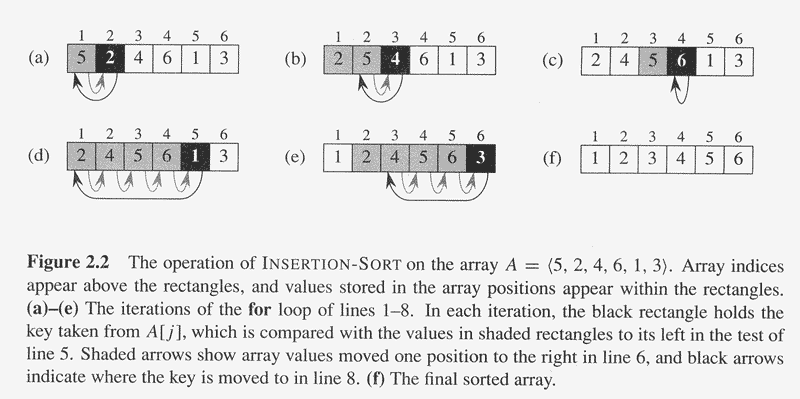 (no real work)
Get one friend to sort the first half.
Get one friend to sort the second half.
52
88
14
25,31,52,88,98
14,23,30,62,79
31
98
25
30
23
62
79
Merge Sort
Split Set into Two
25,31,52,88,98
14,23,30,62,79
14,23,25,30,31,52,62,79,88,98
Merge Sort
Merge two sorted lists into one
Analysis of Merge-Sort
The height h of the merge-sort tree is O(log n) 
at each recursive call we divide in half the sequence, 
The overall amount or work done at the nodes of depth i is O(n) 
we partition and merge 2i sequences of size n/2i 
we make 2i+1 recursive calls
Thus, the total running time of merge-sort is O(n log n)
Heap-Sort Algorithm
Build an array-based (max) heap
Iteratively call removeMax() to extract the keys in descending order
Store the keys as they are extracted in the unused tail portion of the array
Heap-Sort Running Time
The heap can be built bottom-up in O(n) time
Extraction of the ith element takes O(log(n - i+1)) time (for downheaping)
Thus total run time is
Quick-Sort
Quick-sort is a divide-and-conquer algorithm:
Divide: pick a random element x (called a pivot) and partition S into 
L elements less than x
E elements equal to x
G elements greater than x
Recur: Quick-sort L and G
Conquer: join L, E and G
x
x
L
G
E
x
The Quick-Sort Algorithm
Algorithm QuickSort(S)
	if S.size() > 1
		(L, E, G) = Partition(S)
		QuickSort(L)
		QuickSort(G)
		S = (L, E, G)
≤ 52 ≤
52
88
88
14
14
98
31
98
62
25
30
30
31
79
23
23
62
25
79
In-Place Quick-Sort
Note:  Use the lecture slides here instead of the textbook implementation (Section 11.2.2)
Partition set into two using randomly chosen pivot
Maintaining Loop Invariant
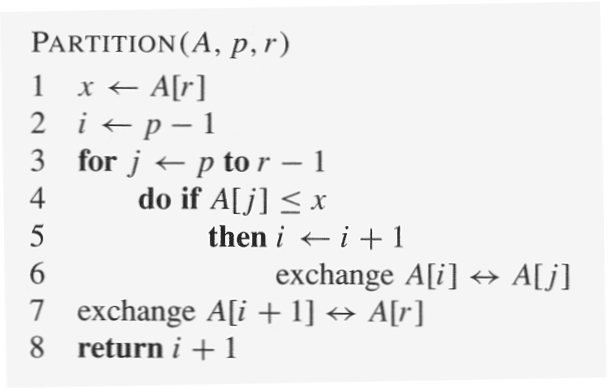 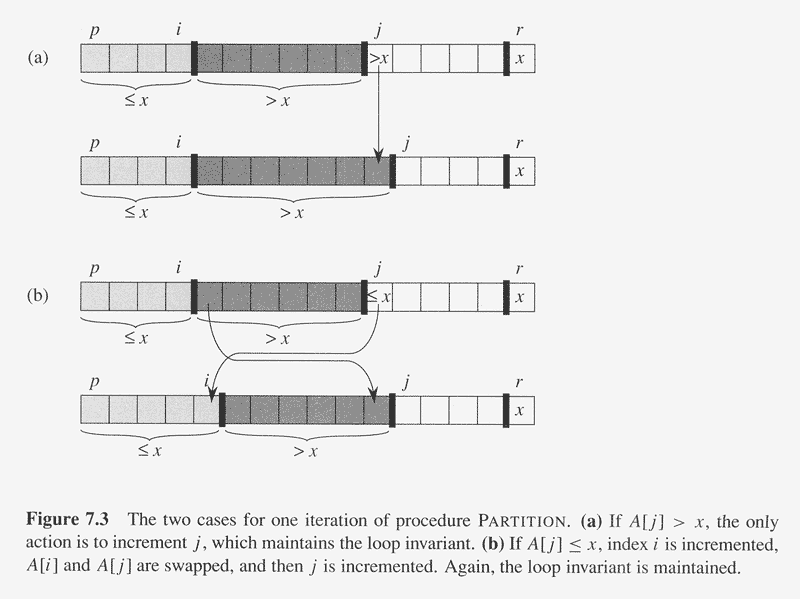 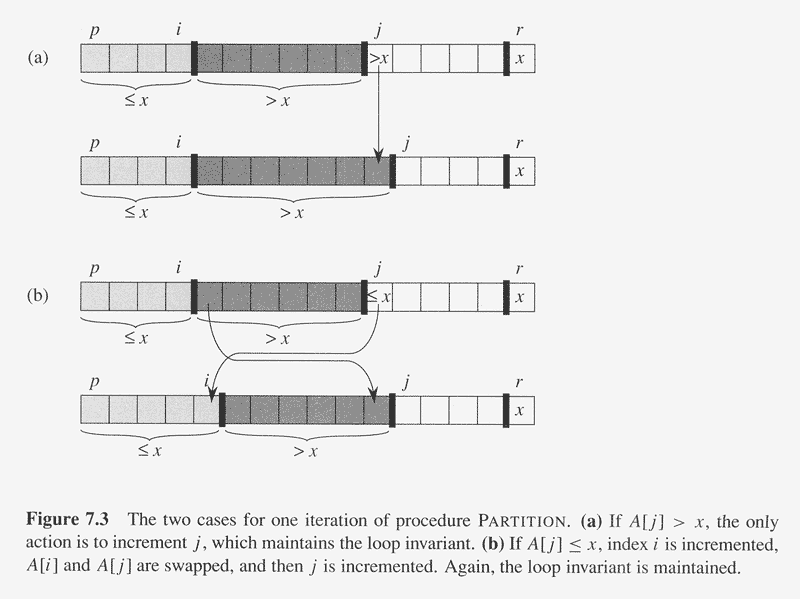 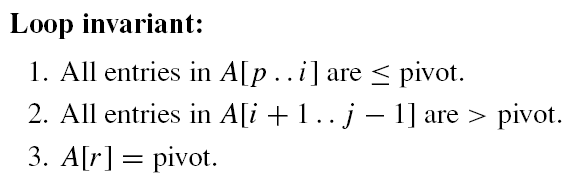 The In-Place Quick-Sort Algorithm
Algorithm QuickSort(A, p, r)
	if p < r
		q = Partition(A, p, r)
		QuickSort(A, p, q - 1)
		QuickSort(A, q + 1, r)
Summary of Comparison Sorts
Comparison Sort:  Decision Trees
For a 3-element array, there are 6 external nodes.
For an n-element array, there are     external nodes.
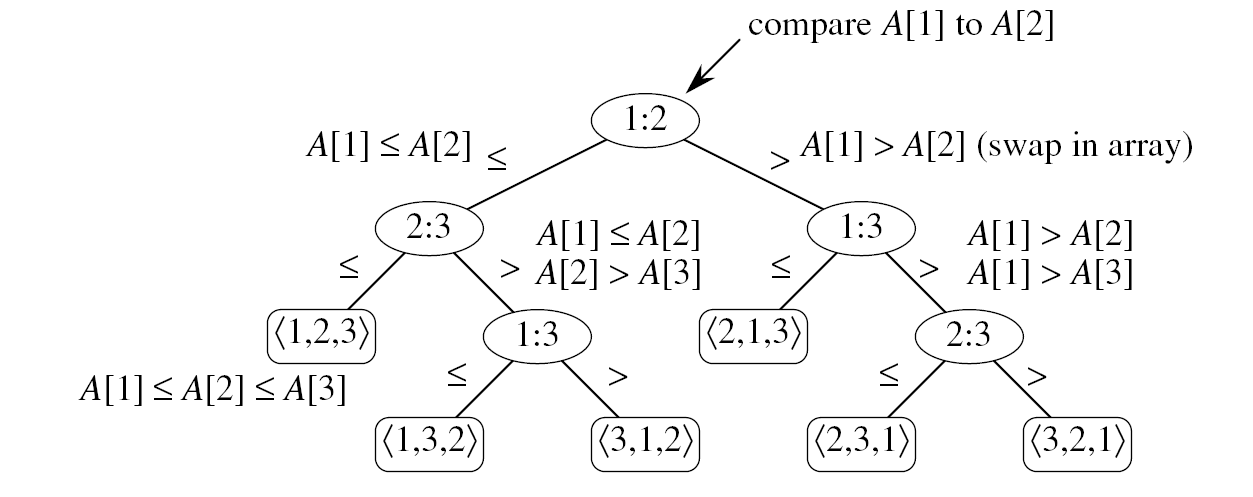 Comparison Sort
To store n! external nodes, a decision tree must have a height of at least   
Worst-case time is equal to the height of the binary decision tree.
Thus MergeSort & HeapSort are asymptotically optimal.
Linear Sorts?
CountingSort
1
0
0
1
3
1
1
3
1
0
2
1
0
1
1
2
2
1
0
0
1
2
3
4
5
6
7
8
9
10
11
12
13
14
15
16
17
18
Input:
1
Output:
Index:
Value v:
1
2
3
0
5
14
17
Location of next record with digit v.
0
Algorithm: Go through the records in order                   putting them where they go.
CountingSort
1
0
0
1
3
1
1
3
1
0
2
1
0
1
1
2
2
1
0
0
1
2
3
4
5
6
7
8
9
10
11
12
13
14
15
16
17
18
Input:
1
0
Output:
Index:
Value v:
1
2
3
0
6
14
17
Location of next record with digit v.
0
Algorithm: Go through the records in order                   putting them where they go.
RadixSort
333 143243 344134224334 125225 325
2 241 252 25 3 25 3 33 1 343 34 1 432 43 3 44
The least significant.
The next least significant.
Is sorted wrt least  sig. 2 digits.
344125333 134224334143 225 325 243
Sort wrt which digit first?
Sort wrt which digit Second?
Is sorted wrt first i digits.
These are in the correct order because sortedwrt high order digit
RadixSort
2 241 252 25 3 25 3 33 1 343 34 1 432 43 3 44
1 25 1 34 1 43 
2 242 25 2 43
3 25 3 33 3 34 3 44
Is sorted wrt first i+1 digits.
Sort wrt i+1st digit.
i+1
Is sorted wrt first i digits.
RadixSort
2 241 252 25 3 25 3 33 1 343 34 1 432 43 3 44
1 25 1 34 1 43 
2 242 25 2 43
3 25 3 33 3 34 3 44
Is sorted wrt first i+1 digits.
These are in the correct order because was sorted &stable sort left sorted
Sort wrt i+1st digit.
i+1
Example 3. Bucket Sort
Applicable if input is constrained to finite interval, e.g., [0…1).
If input is random and uniformly distributed, expected run time is Θ(n).
Bucket Sort
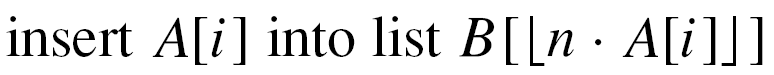 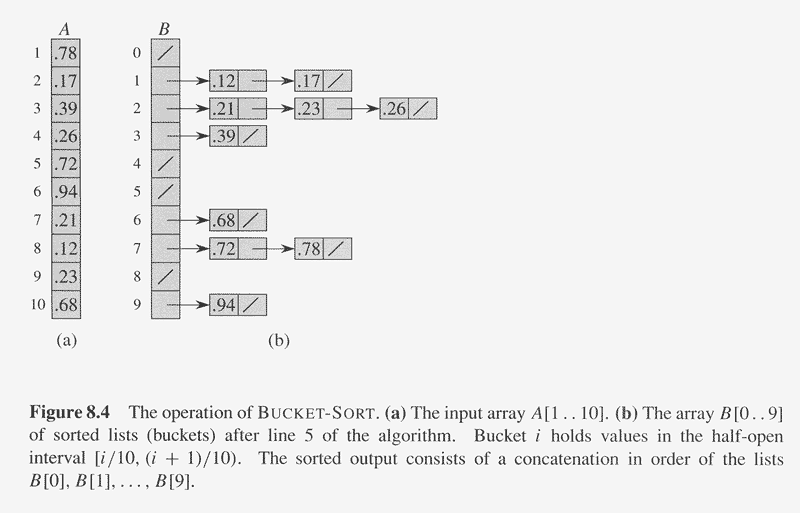 Topic 3.  Graphs
Graphs
Definitions & Properties
Implementations
Depth-First Search
Topological Sort
Breadth-First Search
Properties
Property 1
Σv deg(v) = 2|E|
Proof: each edge is counted twice
Property 2
In an undirected graph with no self-loops and no multiple edges
 	 |E| ≤ |V| (|V| - 1)/2
Proof: each vertex has degree at most (|V| – 1)
Notation
   |V|	number of vertices
   |E|	number of edges
deg(v)	degree of vertex v
Example
|V| = 4
|E| = 6
deg(v) = 3
Q:  What is the bound for a digraph?
Main Methods of the (Undirected) Graph ADT
Vertices and edges
are positions
store elements
Accessor methods
endVertices(e): an array of the two endvertices of e
opposite(v, e): the vertex opposite to v on e
areAdjacent(v, w): true iff v and w are adjacent
replace(v, x): replace element at vertex v with x
replace(e, x): replace element at edge e with x
Update methods
insertVertex(o): insert a vertex storing element o
insertEdge(v, w, o): insert an edge (v,w) storing element o
removeVertex(v): remove vertex v (and its incident edges)
removeEdge(e): remove edge e
Iterator methods
incidentEdges(v): edges incident to v
vertices(): all vertices in the graph
edges(): all edges in the graph
Running Time of Graph Algorithms
Running time often a function of both |V| and |E|.

For convenience, we sometimes drop the | . | in asymptotic notation, e.g. O(V+E).
Implementing a Graph (Simplified)
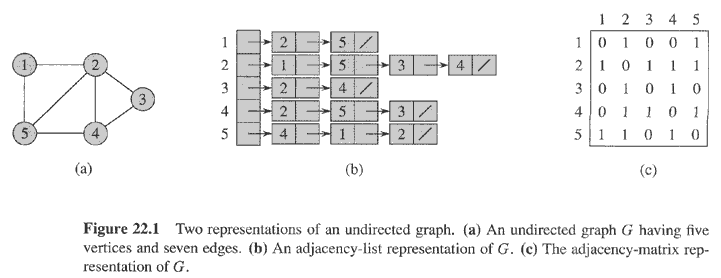 Adjacency Matrix
Adjacency List
DFS Example on Undirected Graph
unexplored
A
being explored
A
A
finished
A
B
D
E
unexplored edge
discovery edge
C
back edge
A
A
B
D
E
B
D
E
C
C
Example (cont.)
A
A
B
D
E
B
D
E
C
C
A
A
B
D
E
B
D
E
C
C
DFS Algorithm Pattern
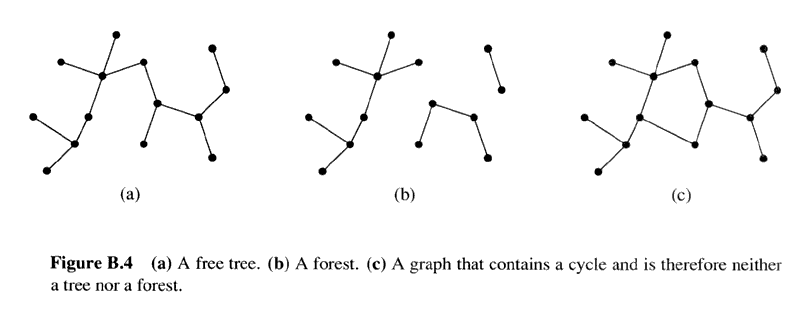 DFS Algorithm Pattern
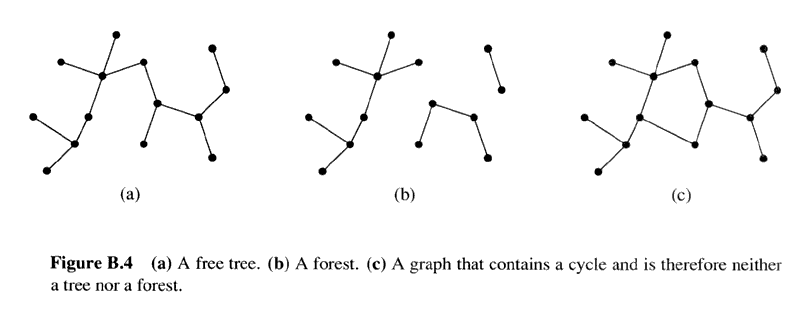 Other Variants of Depth-First Search
The DFS Pattern can also be used to 
Compute a forest of spanning trees (one for each call to DFS-visit) encoded in a predecessor list π[u]
Label edges in the graph according to their role in the search (see textbook)
Tree edges, traversed to an undiscovered vertex
Forward edges, traversed to a descendent vertex on the current spanning tree
Back edges, traversed to an ancestor vertex on the current spanning tree
Cross edges, traversed to a vertex that has already been discovered, but is not an ancestor or a descendent
DAGs and Topological Ordering
A directed acyclic graph (DAG) is a digraph that has no directed cycles
A topological ordering of a digraph is a numbering 
	v1 , …, vn 
	of the vertices such that for every edge (vi , vj), we have i < j
Example: in a task scheduling digraph, a topological ordering is a task sequence that satisfies the precedence constraints
Theorem
	A digraph admits a topological ordering if and only if it is a DAG
D
E
B
C
A
DAG G
v4
v5
D
E
v2
B
v3
C
v1
Topological ordering of G
A
FoundNot HandledStack
Alg: DFS
Linear Order
a
h
b
i
c
j
d
k
e
g
f
g
e
l
f
d
…..  f
FoundNot HandledStack
Alg: DFS
Linear Order
a
h
b
i
c
j
d
k
e
g
l
g
e
l
f
d
When node is popped off stack, insert at front of linearly-ordered “to do” list.
Linear Order:
…..  f
FoundNot HandledStack
Alg: DFS
Linear Order
a
h
b
i
c
j
d
k
e
g
g
e
l
f
d
Linear Order:
l,f
BFS Example
undiscovered
A
A
discovered (on Queue)
A
L1
finished
A
B
C
D
unexplored edge
discovery edge
E
F
cross edge
L0
L0
A
A
L1
L1
B
C
D
B
C
D
E
F
E
F
L0
L0
A
A
L1
L1
B
C
D
B
C
D
L2
E
F
E
F
L0
L0
A
A
L1
L1
B
C
D
B
C
D
L2
L2
E
F
E
F
BFS Example (cont.)
L0
L0
A
A
L1
L1
B
C
D
B
C
D
L2
L2
E
F
E
F
BFS Example (cont.)
L0
A
L1
B
C
D
L2
E
F
Analysis
Setting/getting a vertex/edge label takes O(1) time
Each vertex is labeled three times
once as BLACK (undiscovered)
once as RED (discovered, on queue)
once as GRAY (finished)
Each edge is considered twice (for an undirected graph)
Thus BFS runs in O(|V|+|E|) time provided the graph is represented by an adjacency list structure
BFS Algorithm with Distances and Predecessors
Summary of Topics
Binary Search Trees
Sorting
Graphs